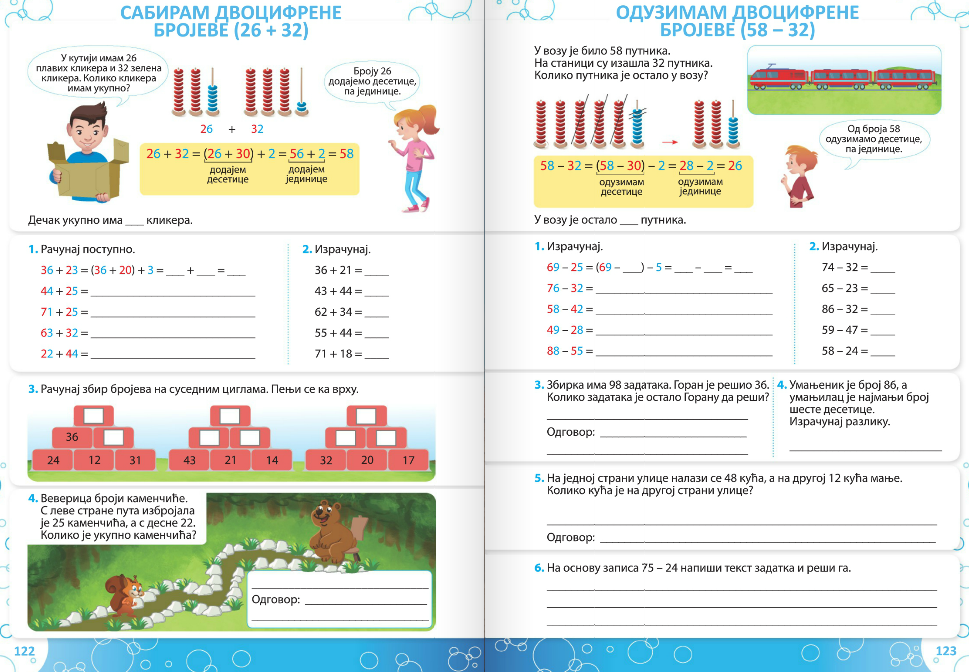 18. 5. 2020.
Уџбеник
страна 122.
Провери, ако је потребно исправи грешке.
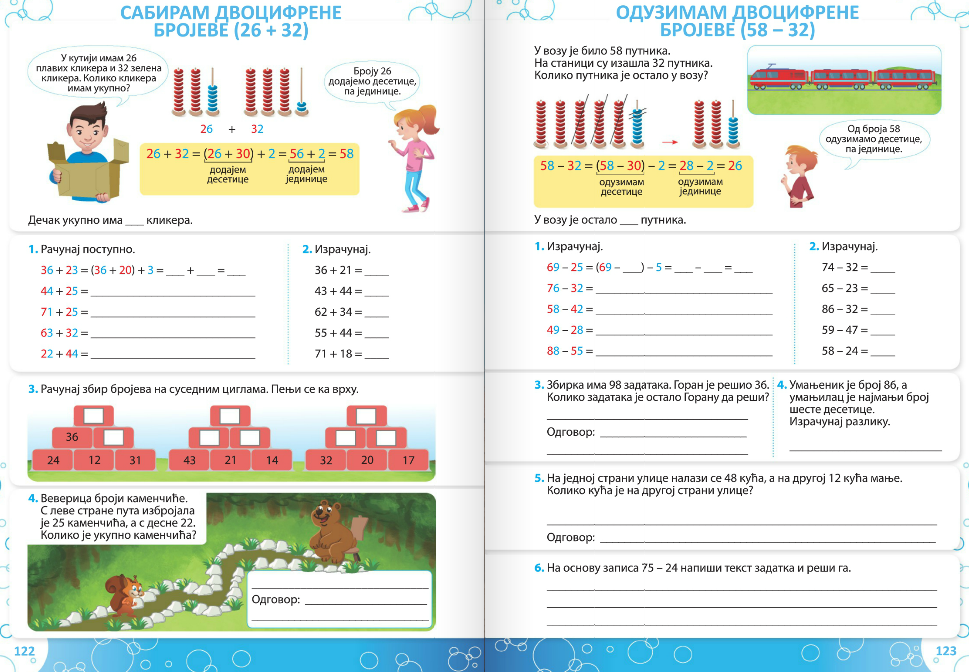 58
57
87
96
99
89
56     3      59
(44 + 20)
64 + 5 = 69
+ 5 =
(71 + 20) + 5 = 91 + 5 = 96
(63 + 30) + 2 = 93 + 2 = 95
(22 + 40) + 4 = 62 + 4 = 66
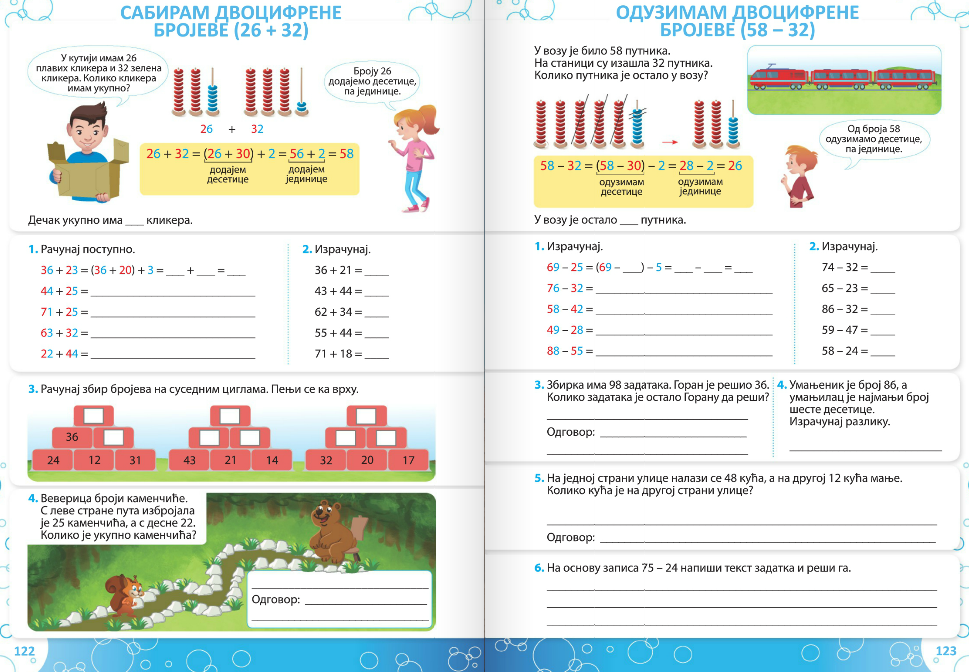 79
89
99
43
64         35
52         37
25 + 22 = 47
Каменчића  је
укупно 47.
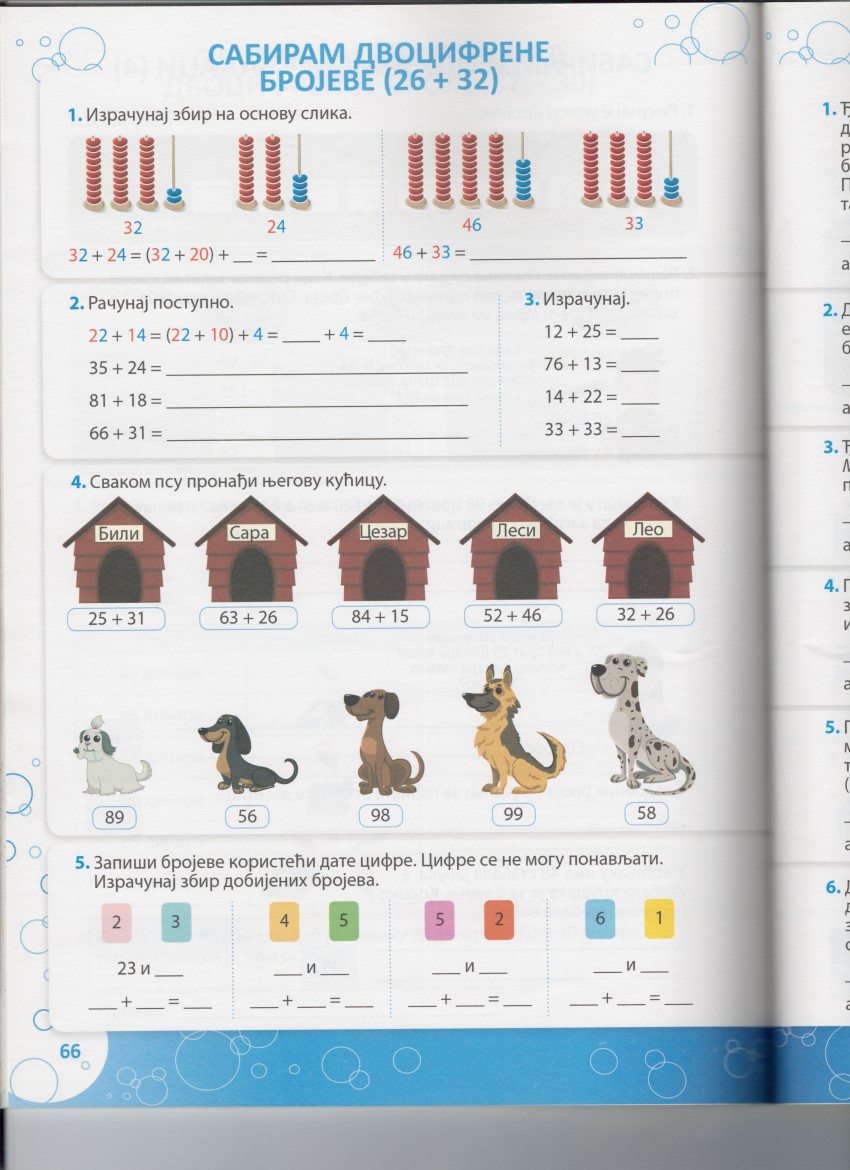 18. 5. 2020.
Радна свеска
страна 66.
Провери, ако је потребно исправи грешке.
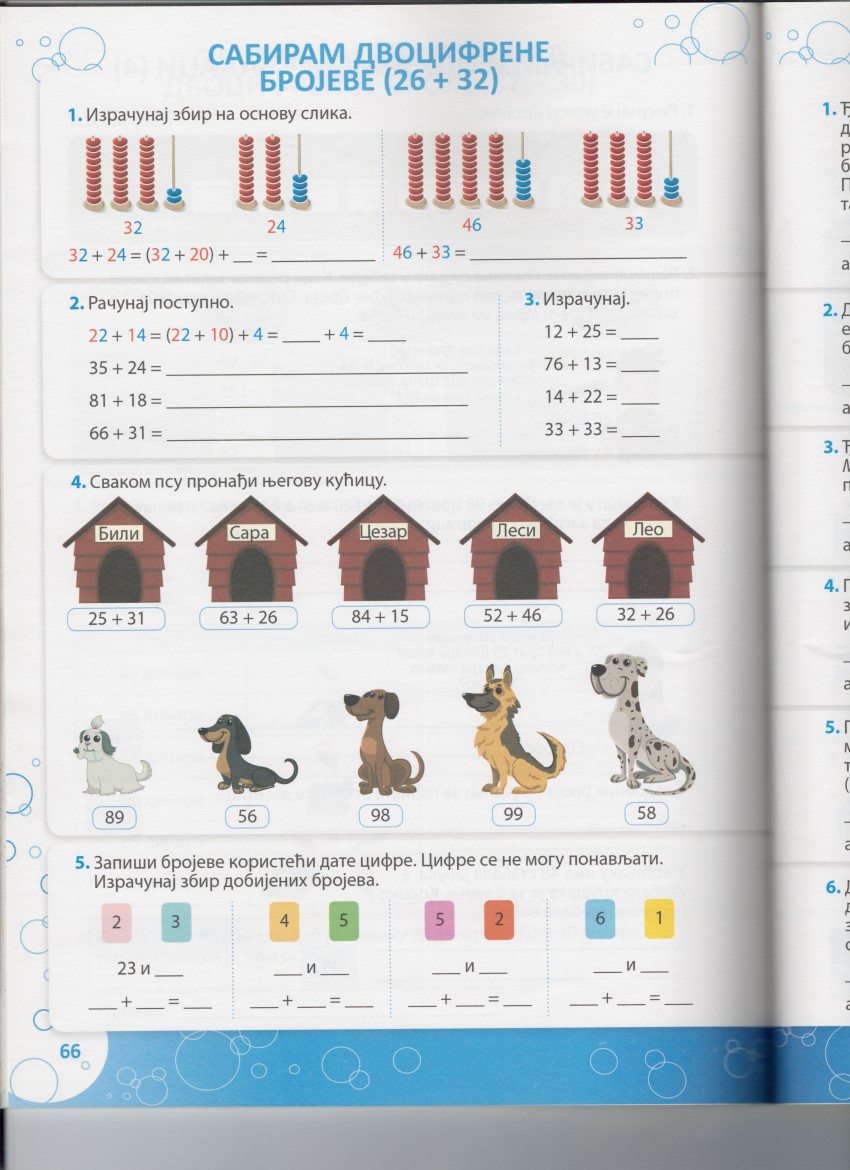 (46+30) + 3 = 76 + 3 = 79
4
52 + 4 = 56
32          36
37
89
36
66
(35+20) + 4 = 55 + 4 = 59
(81+10) + 8 = 91 + 8 = 99
(66+30) + 1 = 96 + 1 = 97
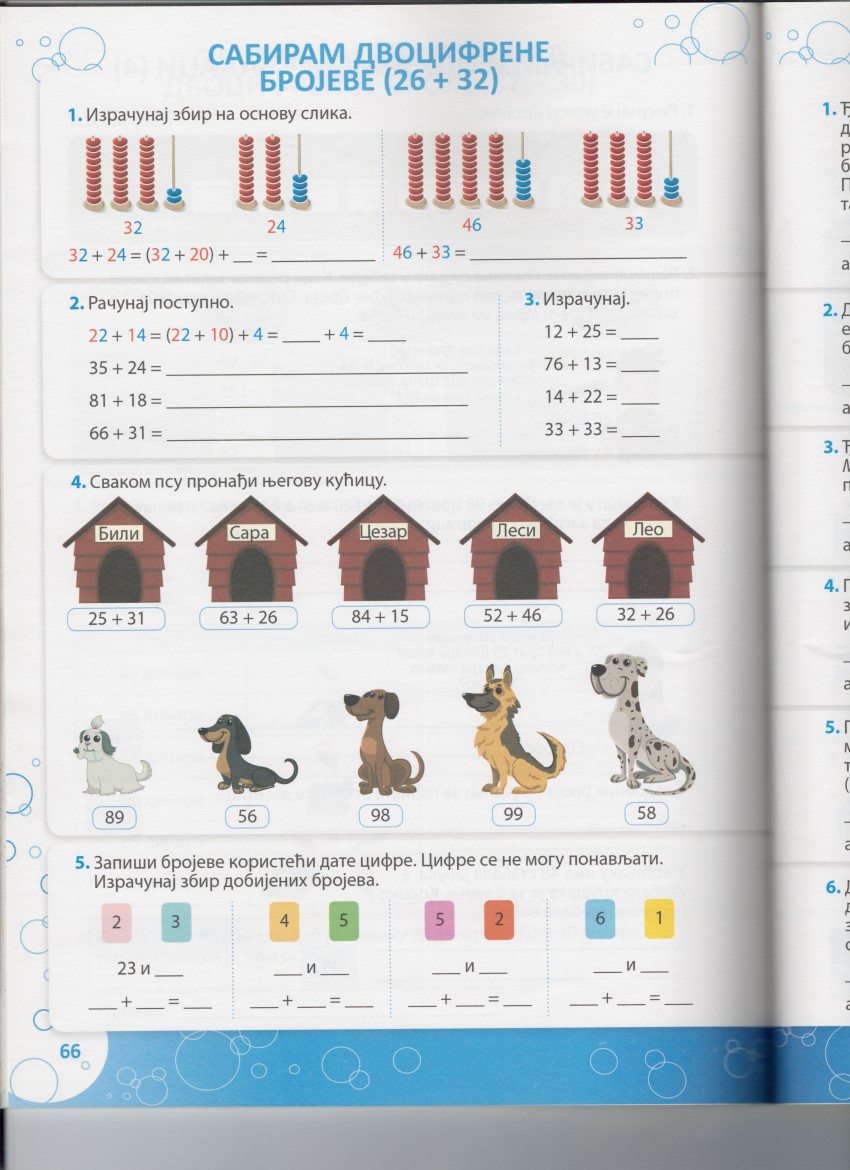 61      16
52      25
32
45     54
61     16     77
52     25     77
23     32      55
45     54     99
Домаћи задатак
18. 5. 2020.
62
45
33
Д   Ј
13
+
34
+
+
24
2  6
3  2
+
5
8
26
63
14
+
+
+
52
75
24
52
23
35
+
41
46
+
65
+
Препиши  прецизно  у свеску и израчунај. Користи квадратиће у свесци.
Потруди се да напишеш као што је приказано, у једном квадратићу  једна цифра или знак.
Пиши цифру јединице тачно испод јединице, а цифру десетице тачно испод десетице.
Збир упиши у првом реду испод линије. Сликај домаћи задатак и пошаљи учитељици.